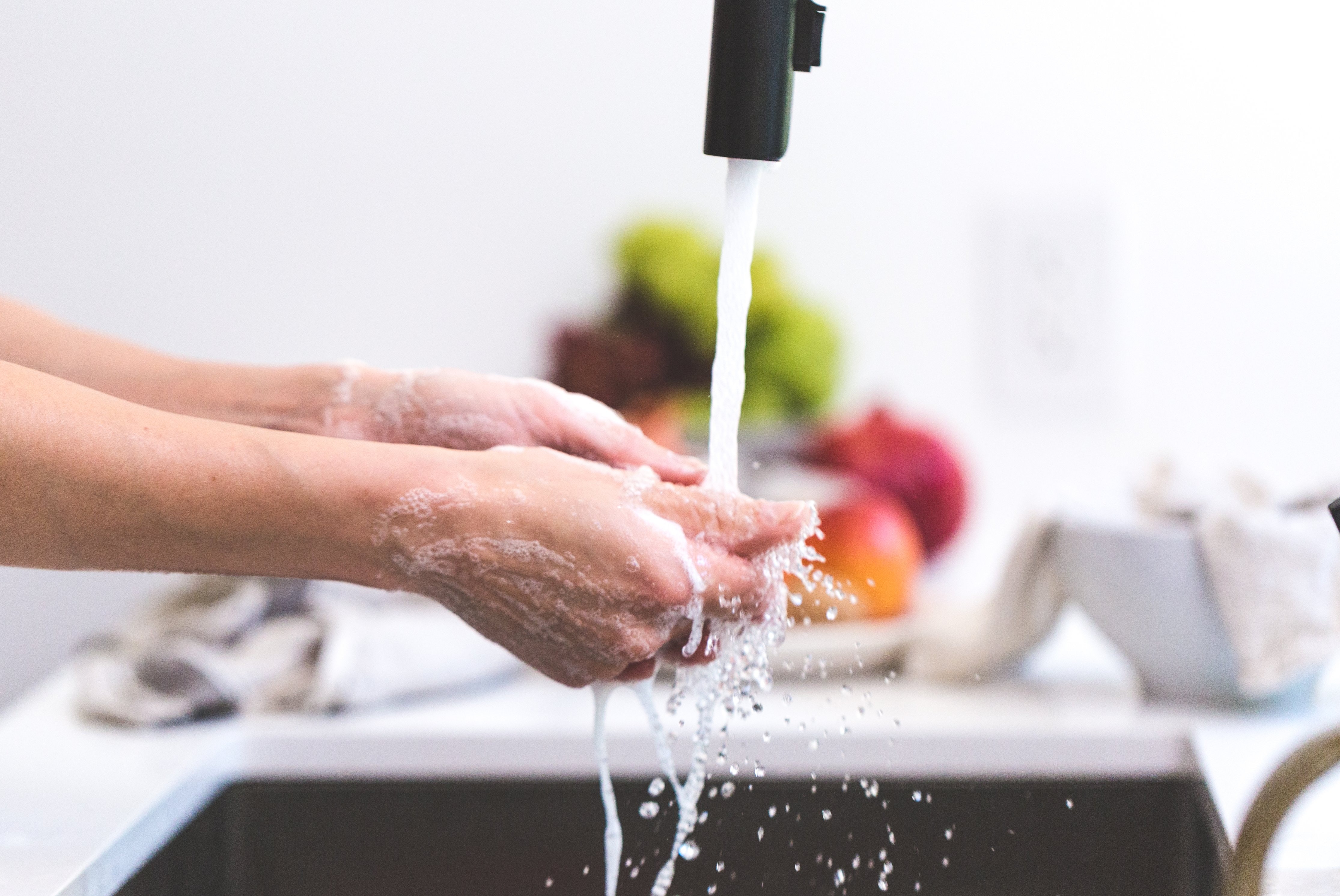 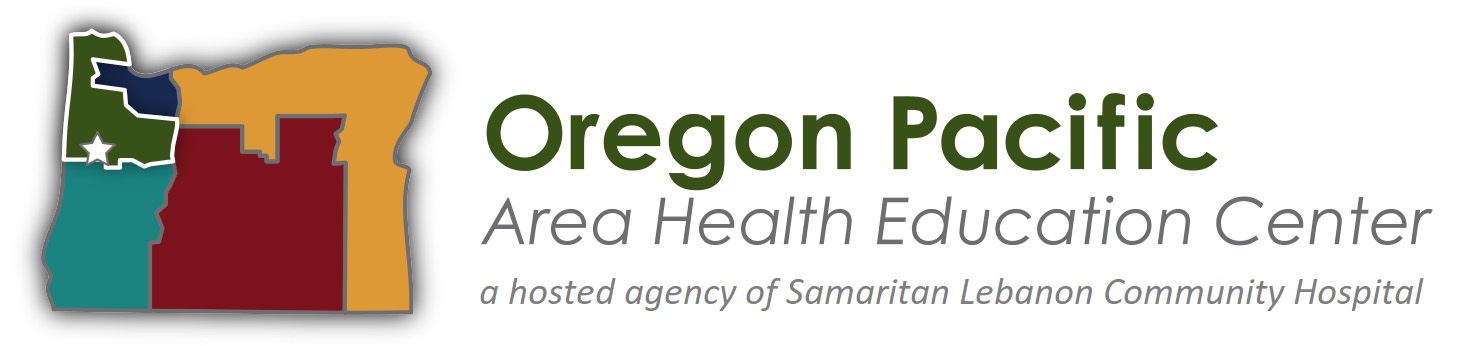 Infection Control
by Carmen Boone, MS
Infection
Good
Hygiene
Practices
Microorganisms
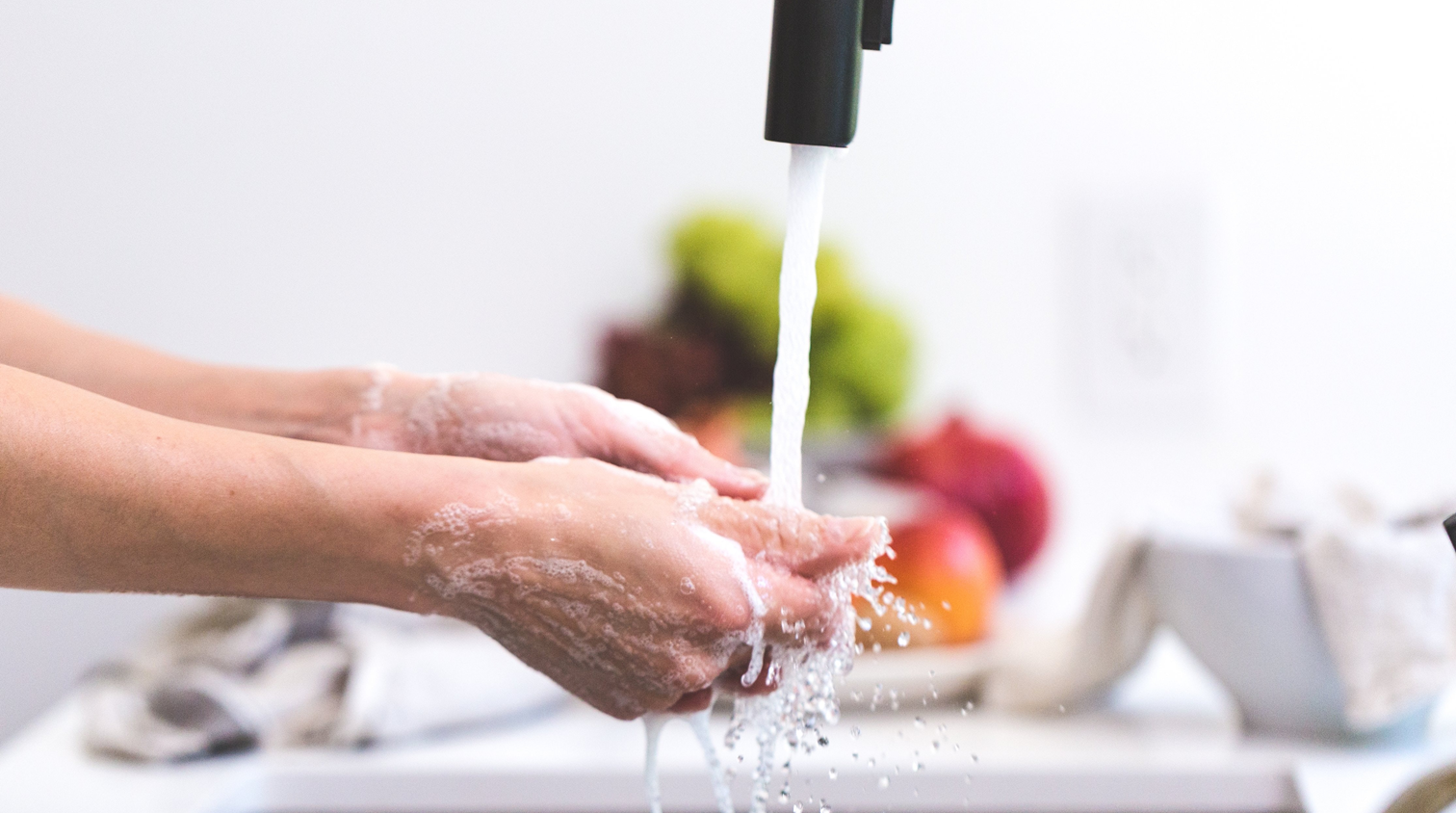 Objectives
What will you know after this lesson?
After viewing this presentation and completing the associated activities, students will be able to describe the following aspects of
Know types of microorganisms 
Explain the chain of infection
Know methods of disinfection
Understand good hygiene practices
Infection Control
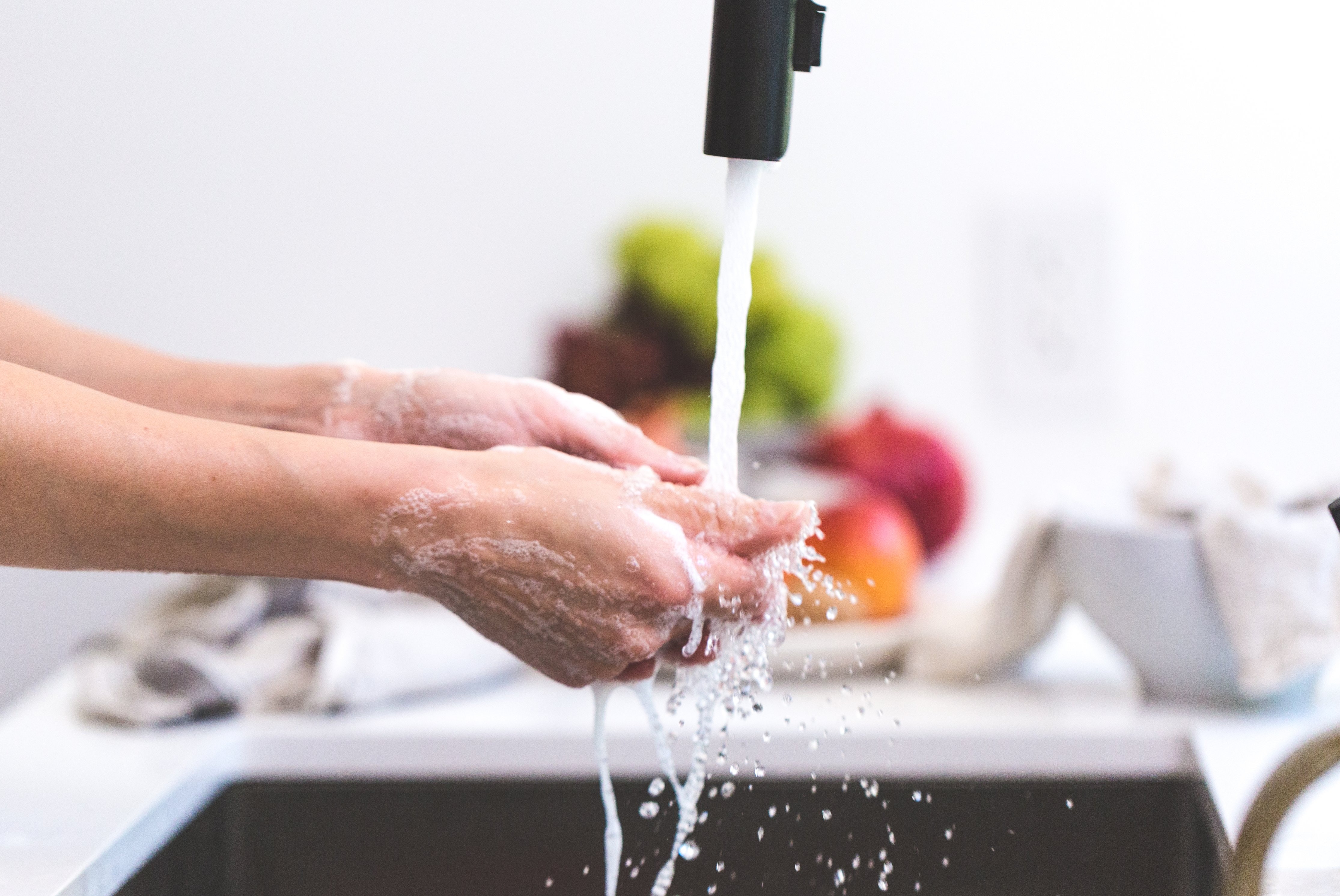 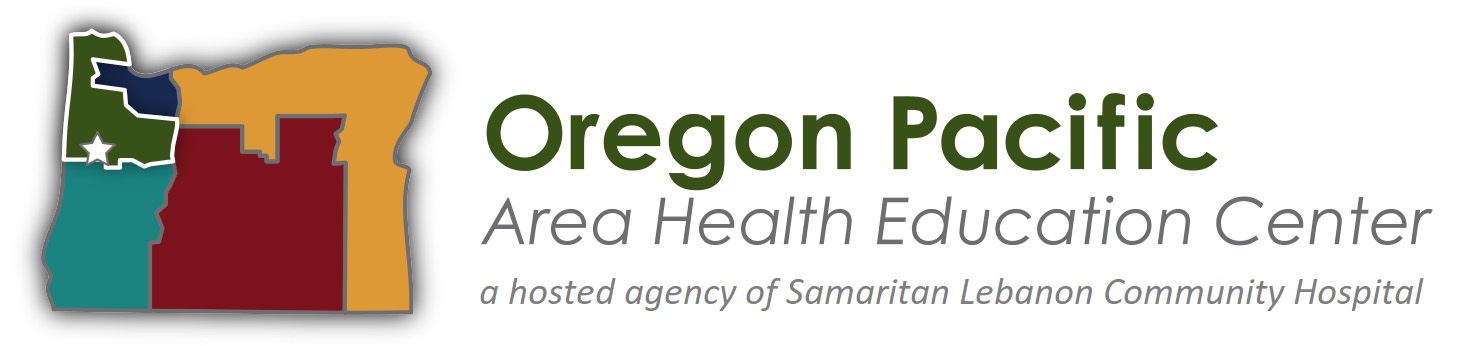 Infection Control
by Carmen Boone, MS
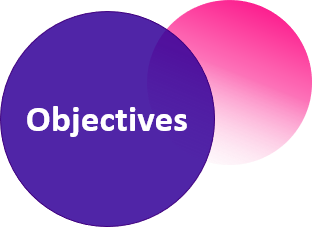 Infection
Good
Hygiene
Practices
We are surrounded by microorganisms, most are harmless, some are beneficial and even necessary for our existence: non-pathogens
Others may cause sickness: pathogens
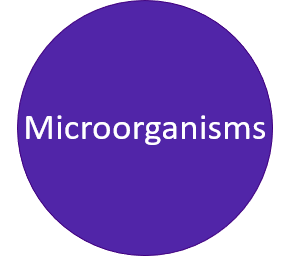 Classes of Microorganisms
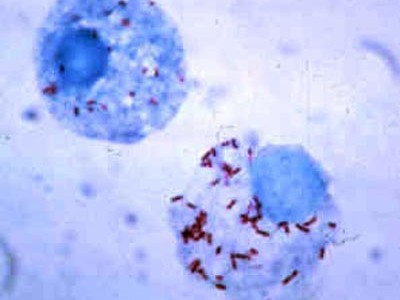 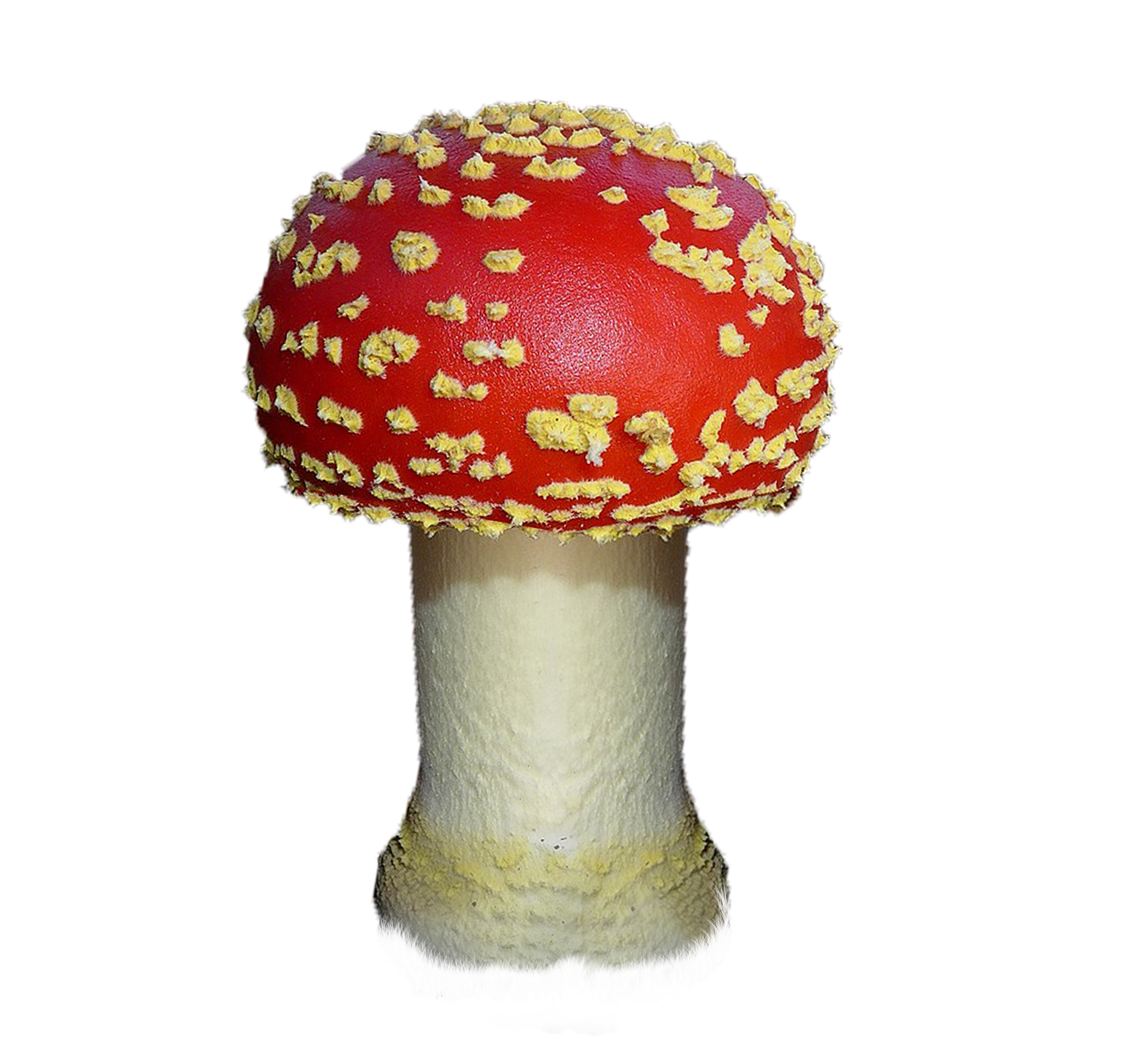 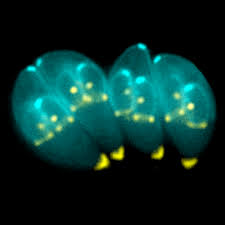 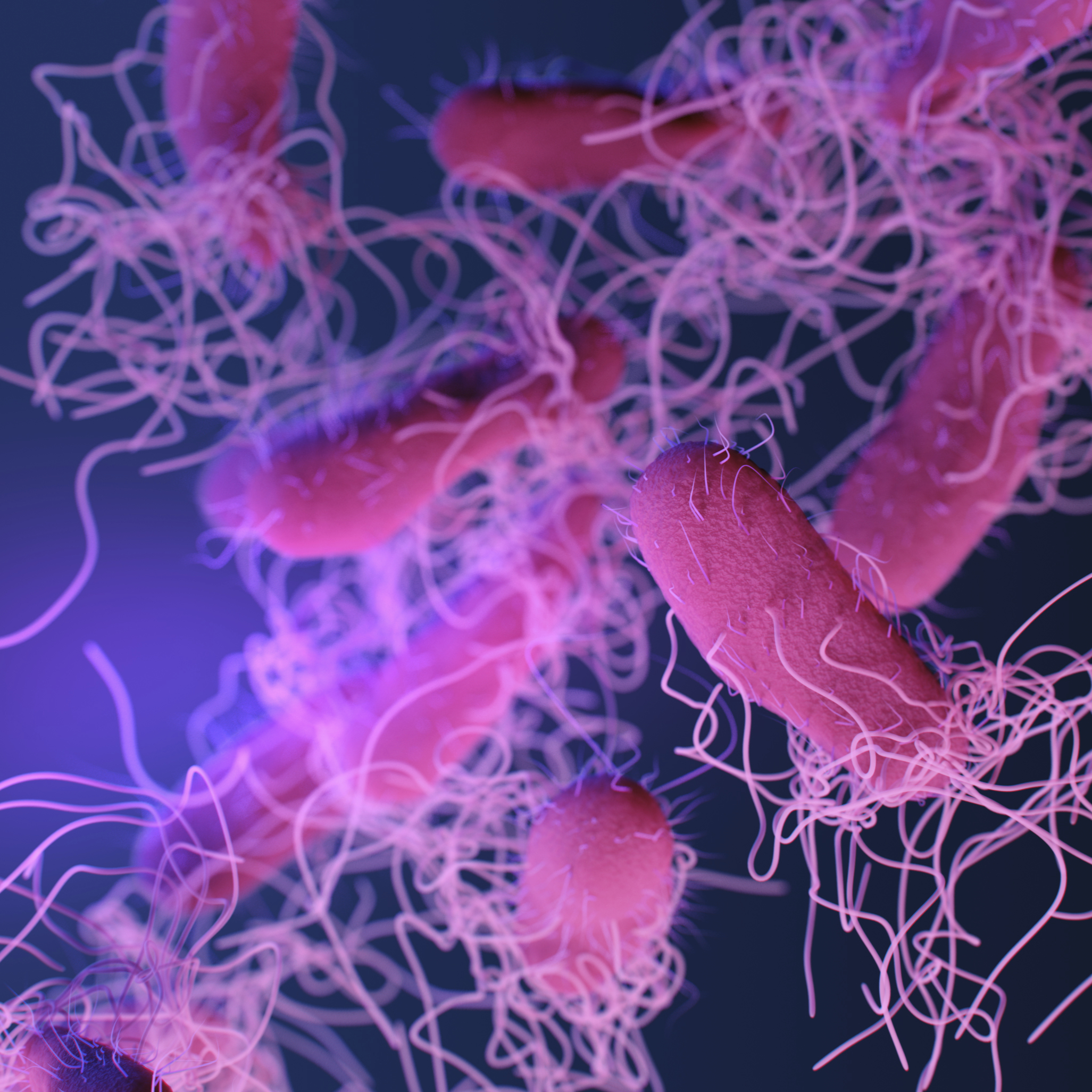 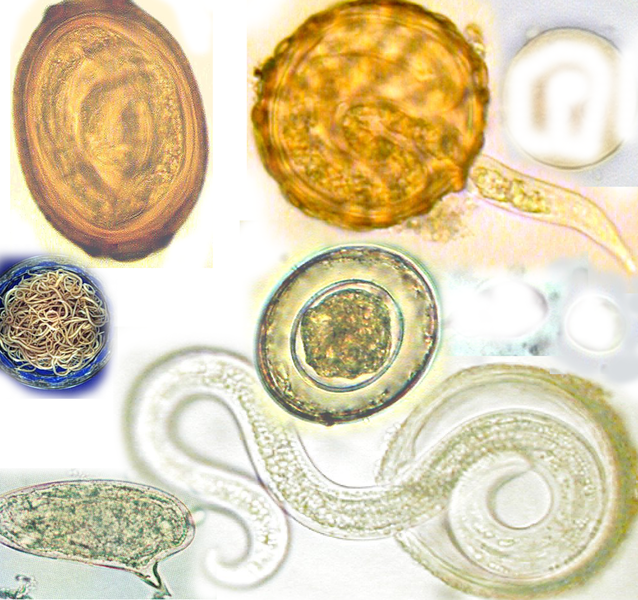 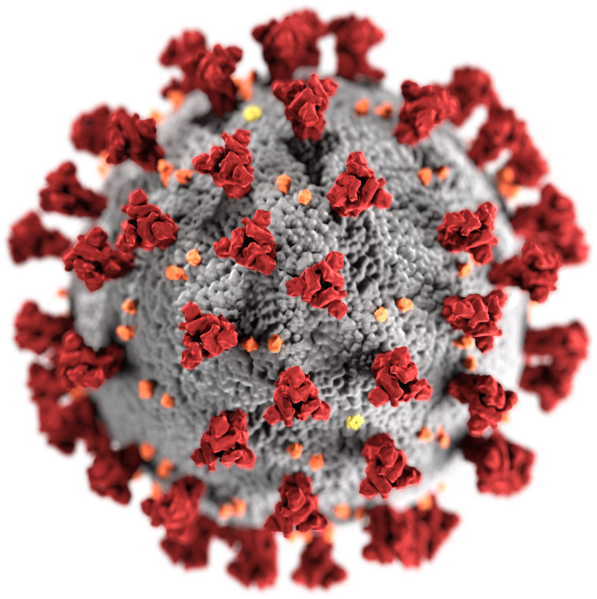 Viruses
Bacteria
Protozoa
Rickettsiae
Fungi
Helminths
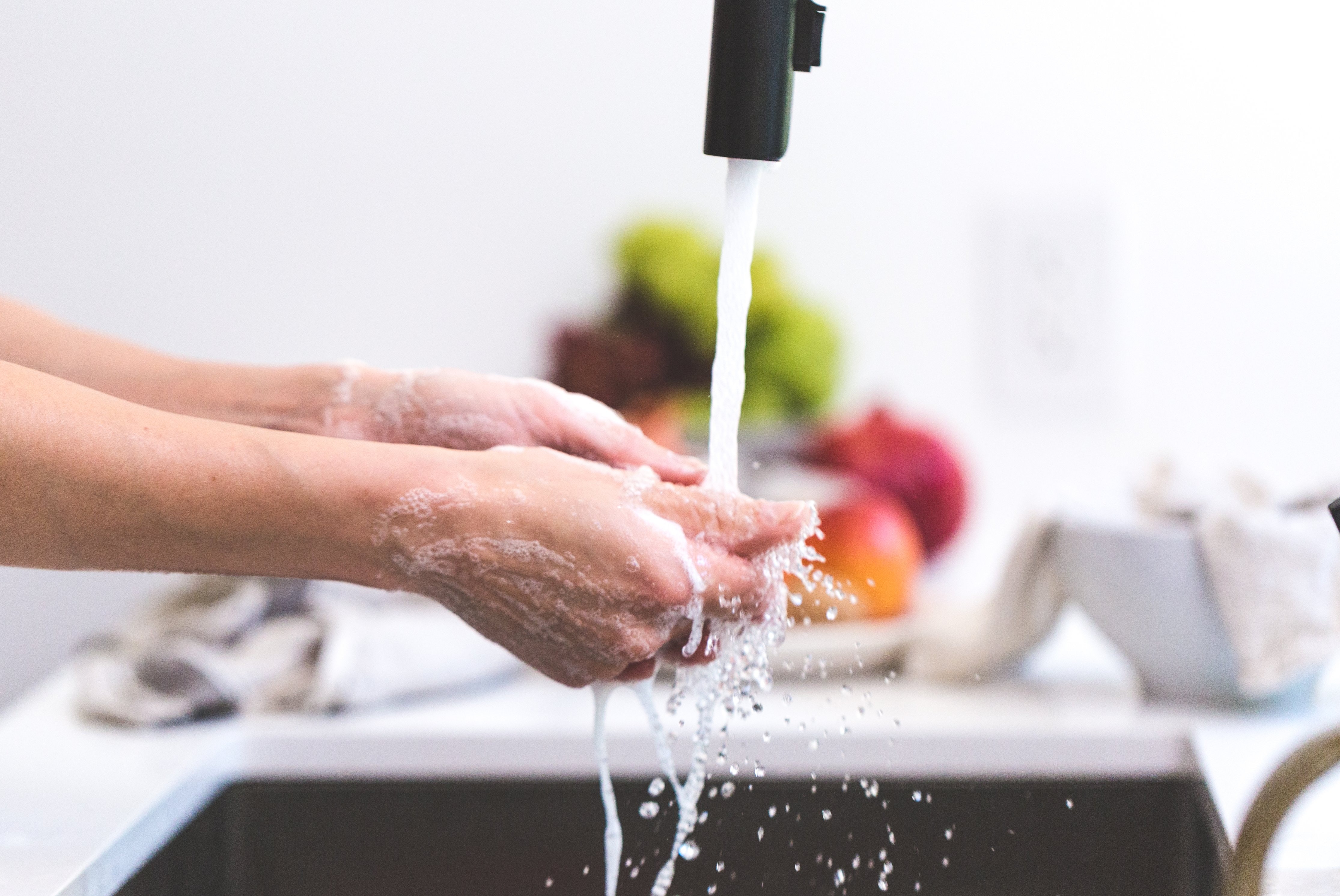 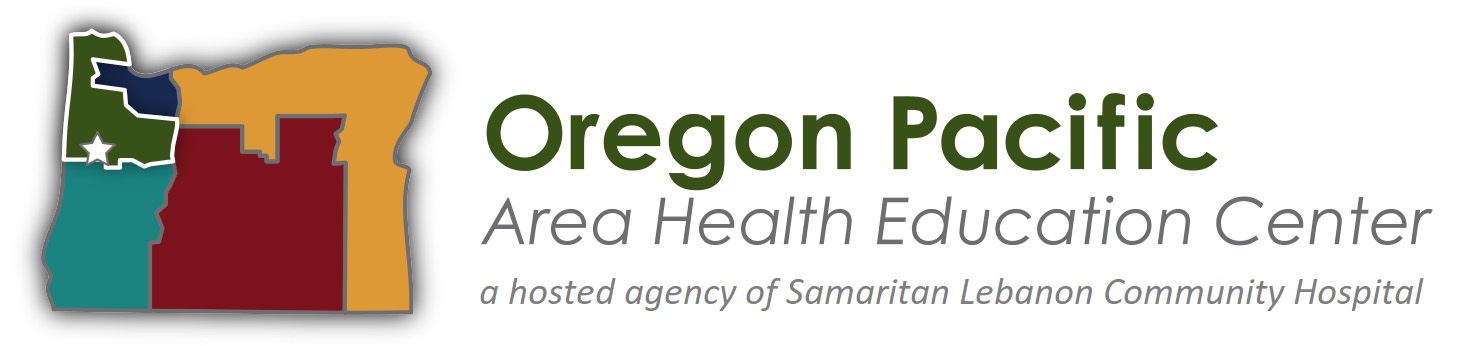 Infection Control
by Carmen Boone, MS
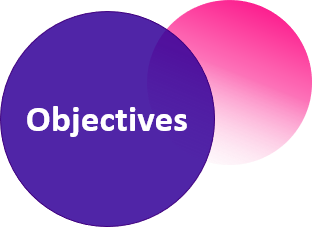 Good
Hygiene
Practices
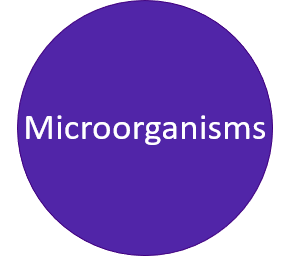 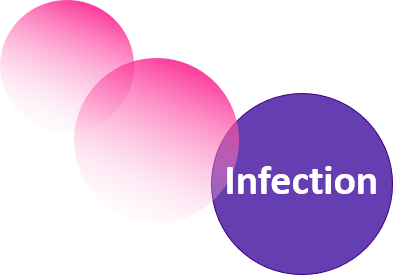 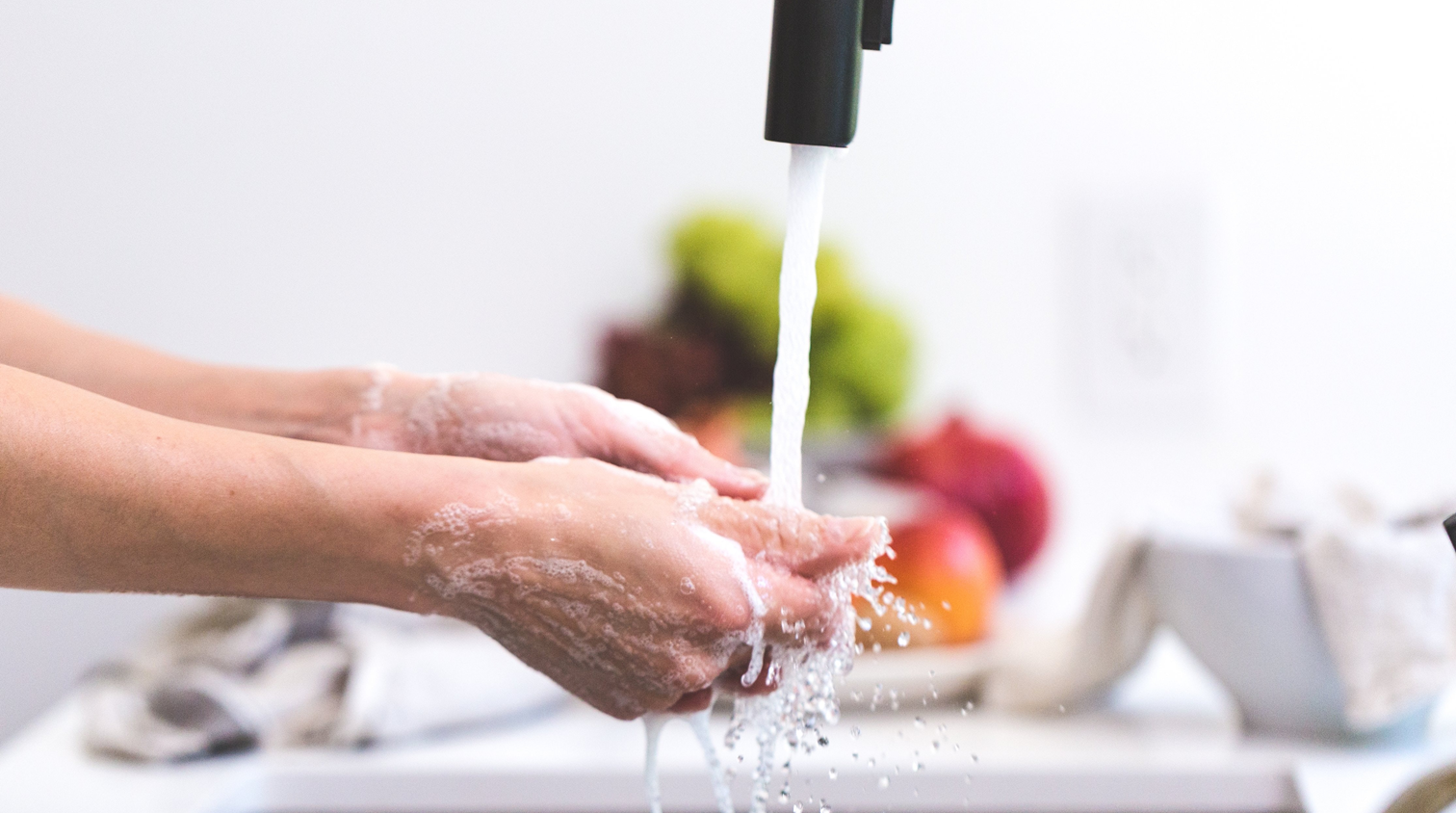 An infection 
can happen when a microorganism enters a person's body and causes harm.
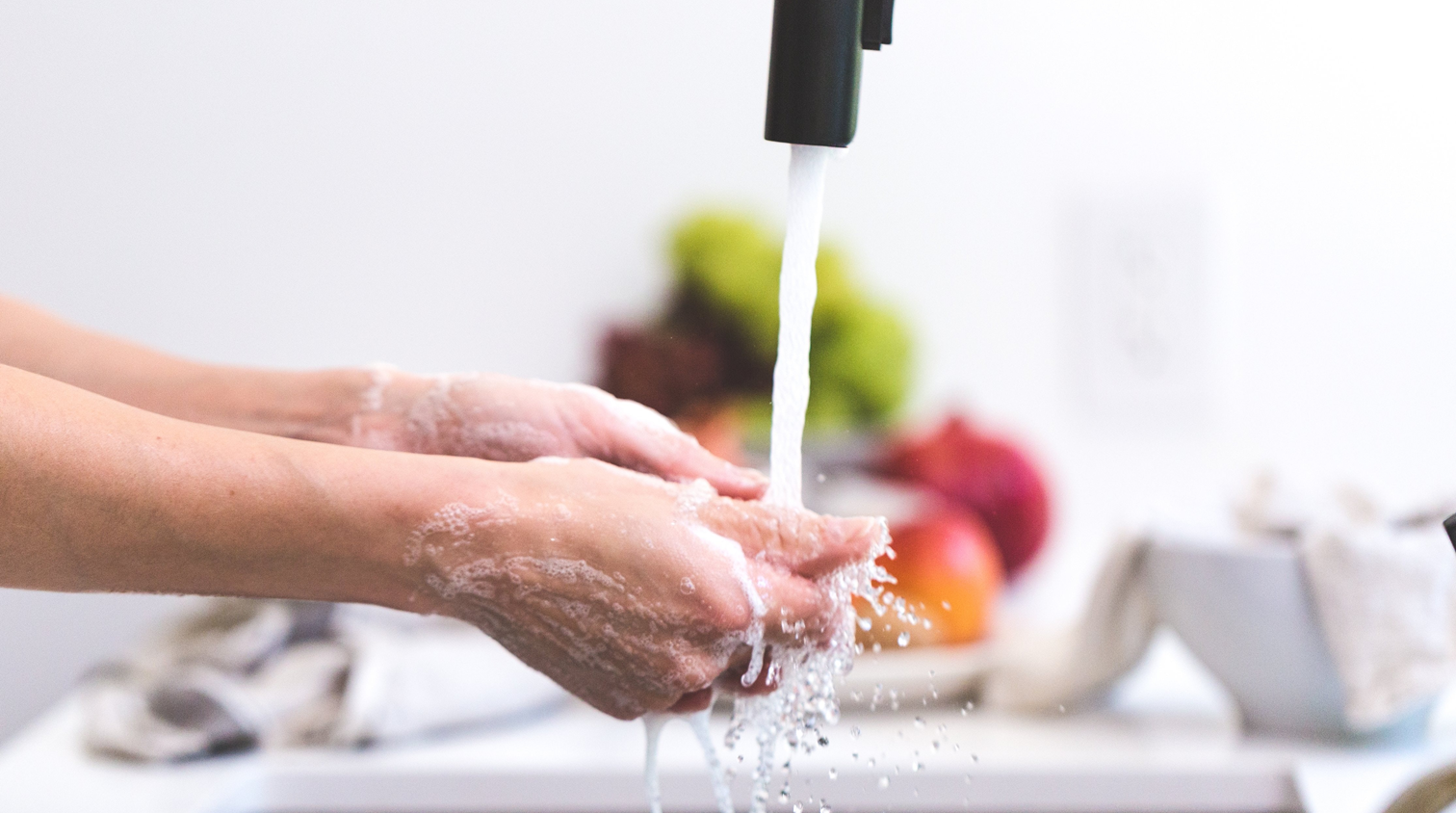 Others attack and destroy the living cells they invade
Some produce poisons called toxins
Some cause an allergic reaction
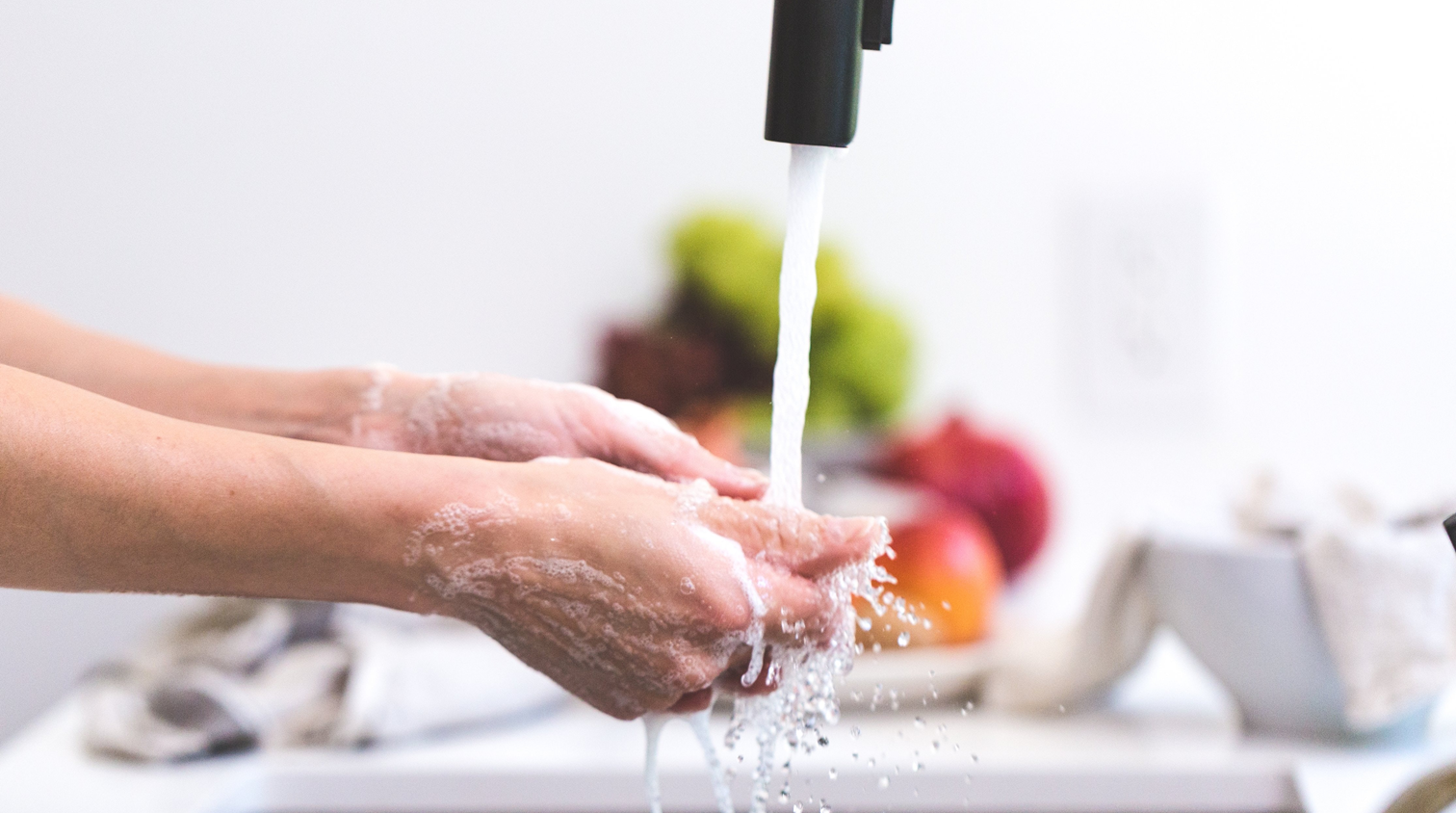 How can a person get infected? 
The Chain of Infection
Causative agent
Susceptible host
Reservoir
Portal of entry
Portal of exit
Mode of transmission
How to Stop the Chain of Infection?
Breaking the Chain
ASEPTIC: Absence if disease-producing microorganisms, or pathogens
STERILE: Free from all organisms, pathogenic and nonpathogenic
Antiseptics prevent or inhibit growth of pathogens, but do not affect spores or viruses. On skin: alcohol
Disinfectants destroy or kill pathogens, not always spores or viruses. On objects: bleach
Sterilizers destroy all microorganisms, both pathogenic and nonpathogenic, spores and viruses. On objects: steam, radiation, autoclave
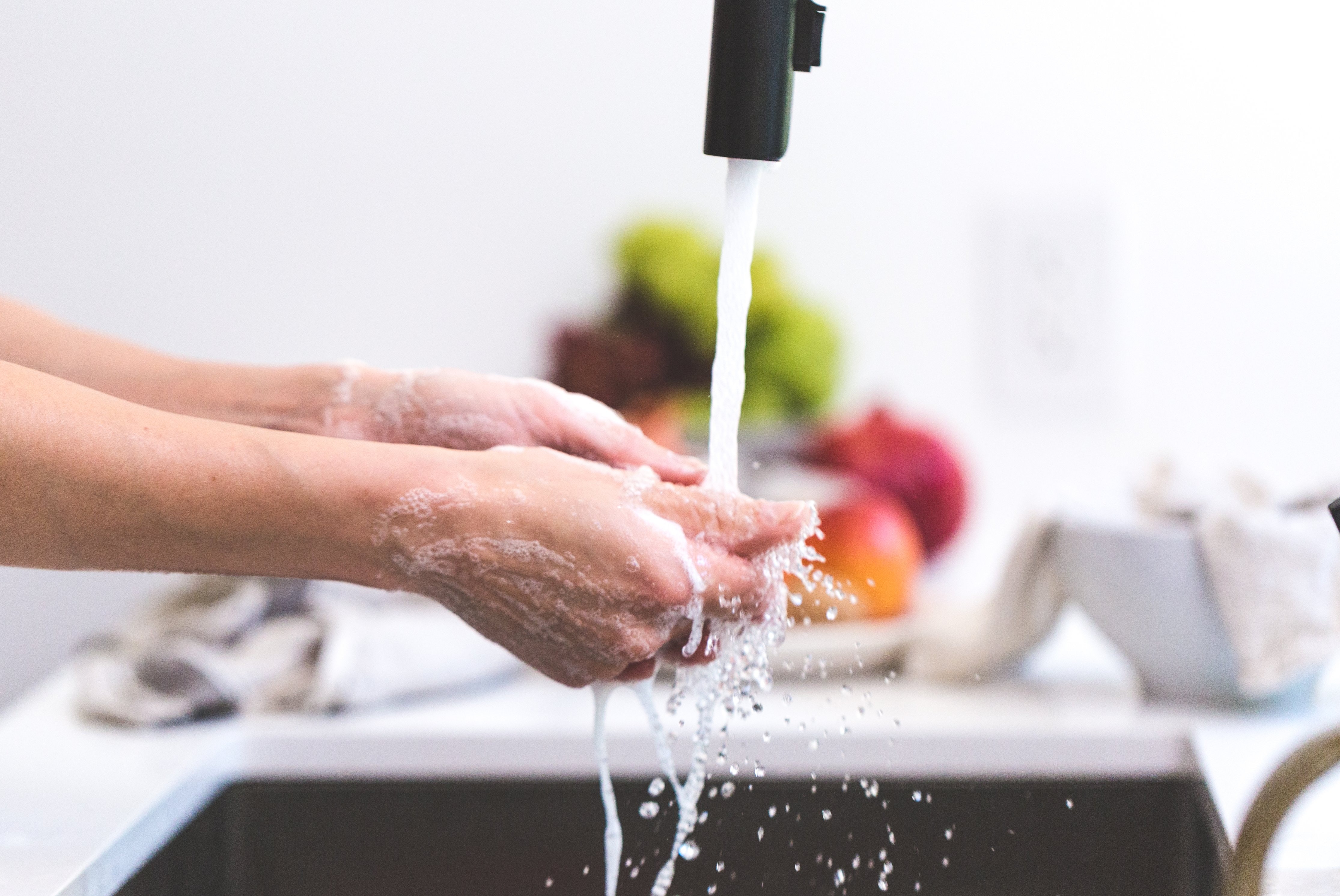 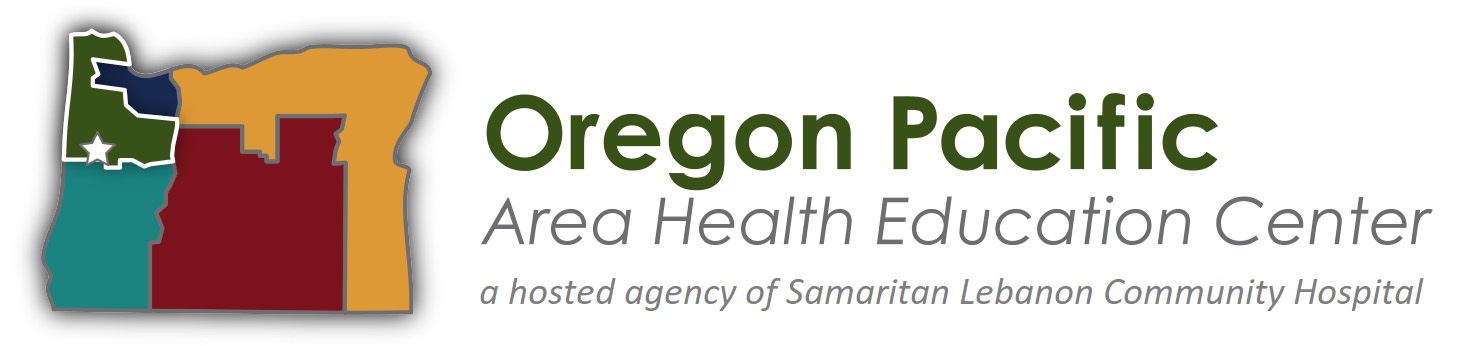 Infection Control
by Carmen Boone, MS
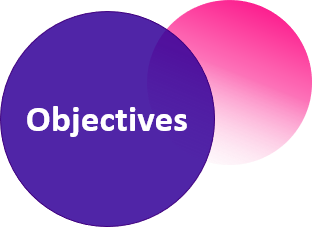 Infection
Microorganisms
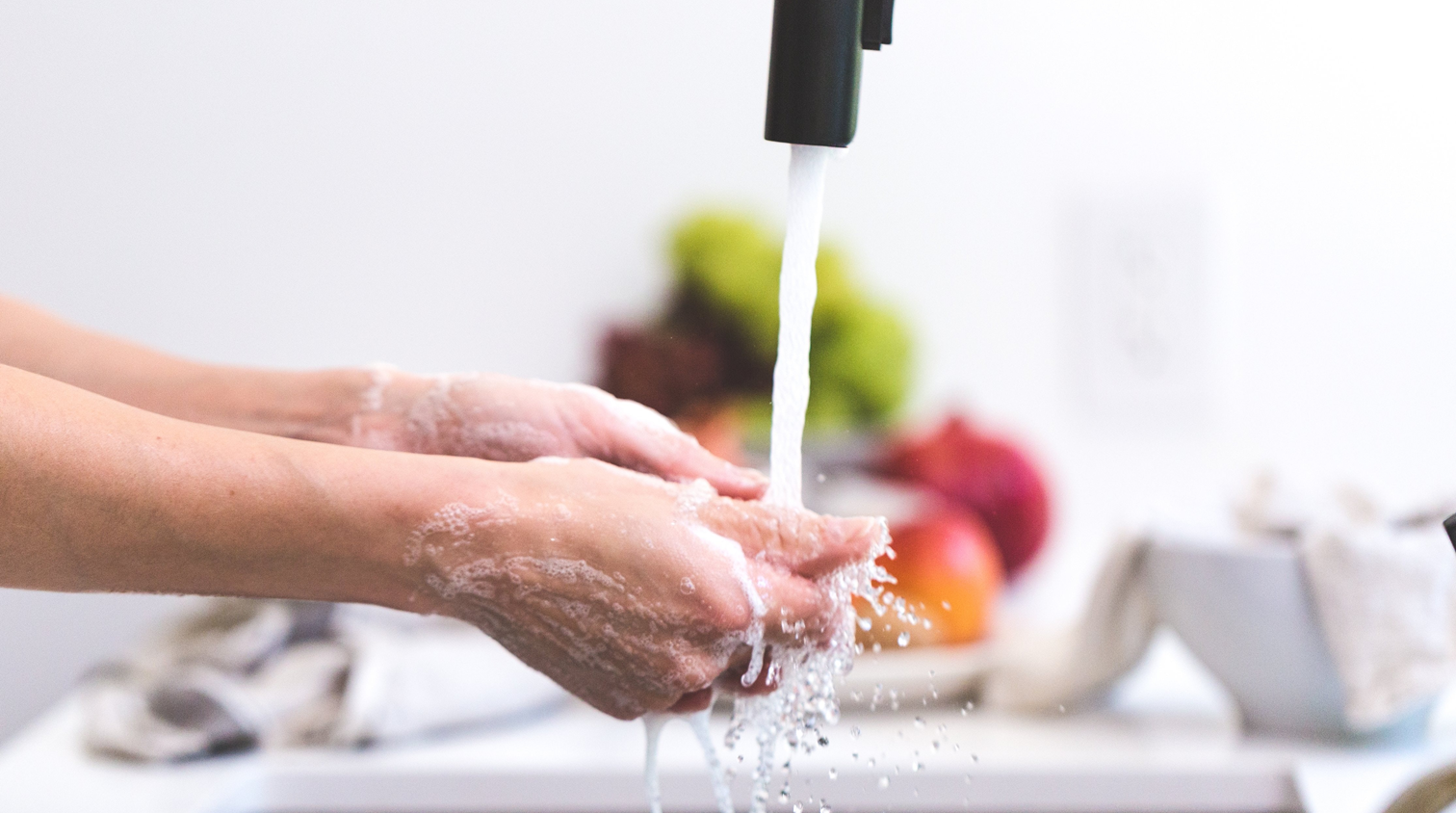 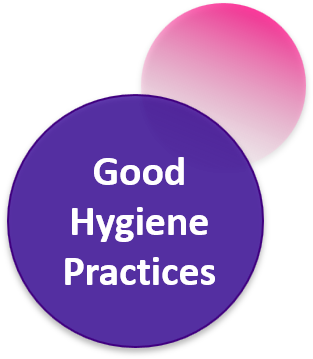 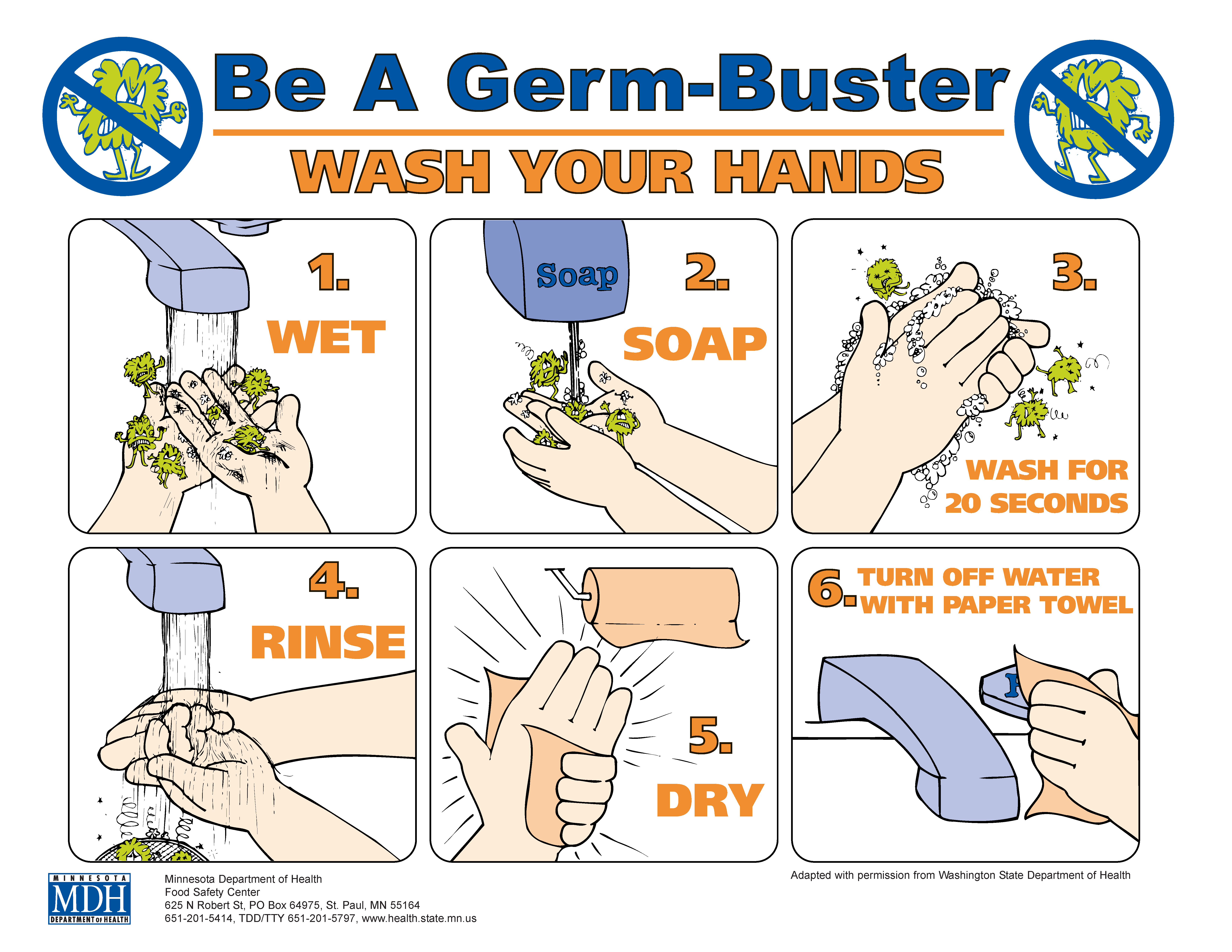 Waterless Hand Cleaning
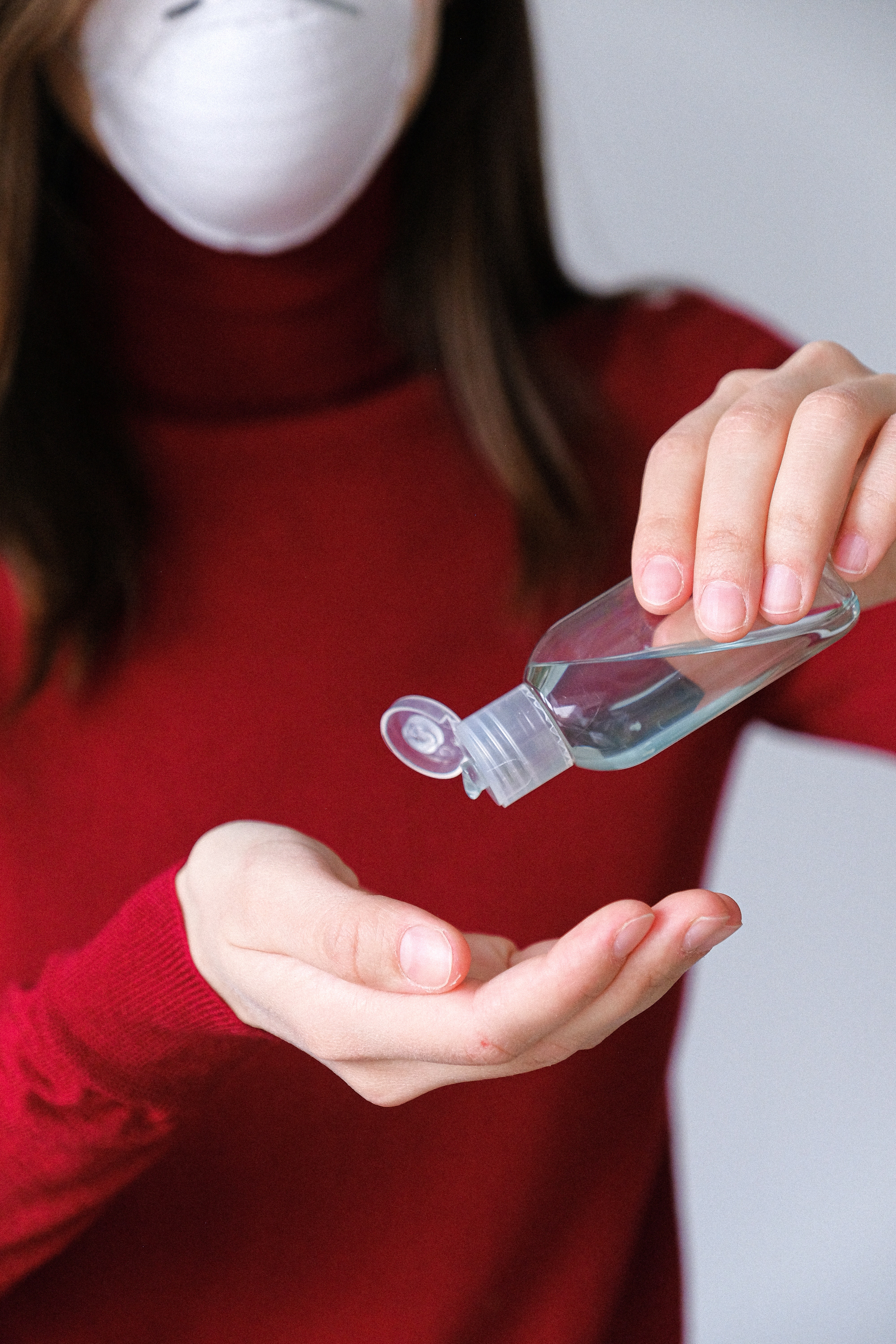 Thank you!
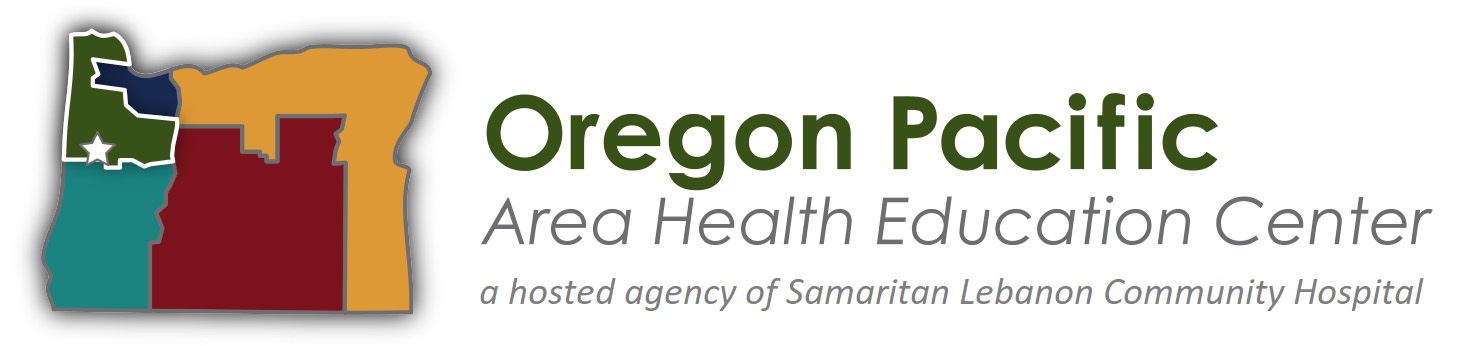 References:
Simmers, L., Simmers-Nartker, K., & Simmers-Kobelak, S. (2009). Diversified health occupations. Clifton Park, NY: Delmar Cengage Learning.
Mitchell, J. & Haroun, L. (2006). Introduction to Health Care. Clifton Park, NY: Delmar Cengage Learning.
Teacher post lesson evaluation:
https://docs.google.com/forms/d/e/1FAIpQLScm7bY40s5NeCkKOae37psyrt4kuhGB7ssErRHKDb3mJemD8g/viewform?usp=sf_link 
Student post lesson evaluation: https://docs.google.com/forms/d/e/1FAIpQLSfon72xhPX10PnyMmqHf7YVsCEKBlElM_CfXxakT_PXmMp9nA/viewform
This presentation was supported by the Health Resources and Services Administration (HRSA) of the U.S. Department of Health and Human Services (HHS) as part of a subaward totaling $101,995 (33%) financed with Federal funding and $210,226 (67%) financed with non-Federal sources. The contents are those of the author(s) and do not necessary represent the official views of, nor an endorsement, by HRSA, HHS or the U.S. Government.